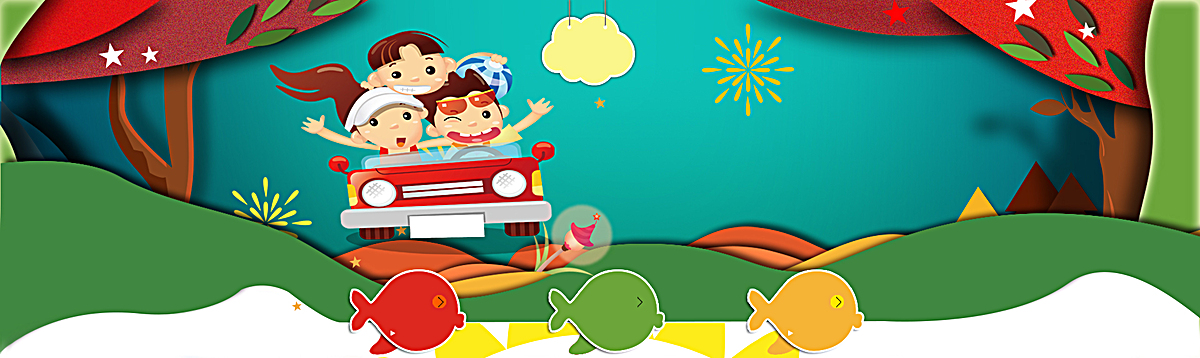 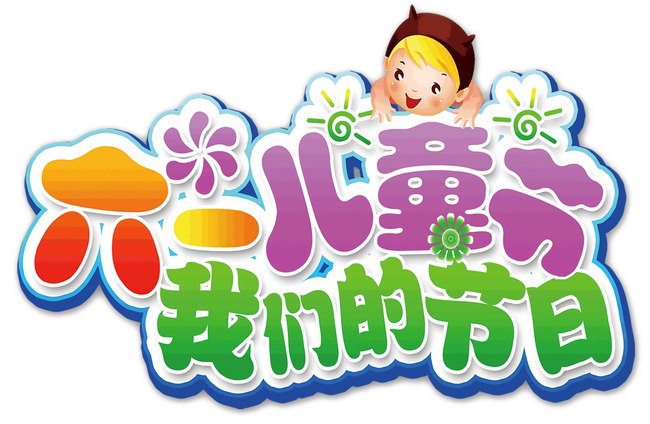 SCHOOL Report
TITLE  
ADD  HERE
TITLE  
ADD  HERE
TITLE  
ADD  HERE
TITLE  
ADD  HERE
Lorem ipsum doloror amet consectetur adipisicing elit sed do eiusmod tempor
Lorem ipsum doloror amet consectetur adipisicing elit sed do eiusmod tempor
Lorem ipsum doloror amet consectetur adipisicing elit sed do eiusmod tempor
Lorem ipsum doloror amet consectetur adipisicing elit sed do eiusmod tempor
SCHOOL Report
Lorem ipsum doloror amet consectetur adipisici
01
TITLE ADD HERE
Lorem ipsum doloror amet consectetur adipisicing elit sed do eiusmod tempor
TITLE ADD HERE
Lorem ipsum doloror amet consectetur adipisicing elit sed do eiusmod tempor
TITLE ADD HERE
Lorem ipsum doloror amet consectetur adipisicing elit sed do eiusmod tempor
TITLE ADD HERE
Lorem ipsum doloror amet consectetur adipisicing elit sed do eiusmod tempor
TITLE Add Here
TITLE Add Here
Lorem ipsum doloror amet consectetur adipisicing elit sed
Lorem ipsum doloror amet consectetur adipisicing elit sed
TITLE Add Here
TITLE Add Here
Lorem ipsum doloror amet consectetur adipisicing elit sed
Lorem ipsum doloror amet consectetur adipisicing elit sed
TITLE ADD HERE
TITLE ADD HERE
Lorem ipsum doloror amet consectetur adipisicing elit sed do eiusmod tempor
Lorem ipsum doloror amet consectetur adipisicing elit sed do eiusmod tempor
TITLE ADD HERE
TITLE ADD HERE
TITLE 
ADD HERE
Lorem ipsum doloror amet consectetur adipisicing elit sed do eiusmod tempor
Lorem ipsum doloror amet consectetur adipisicing elit sed do eiusmod tempor
TITLE ADD HERE
TITLE ADD HERE
Lorem ipsum doloror amet consectetur adipisicing elit sed do eiusmod tempor
Lorem ipsum doloror amet consectetur adipisicing elit sed do eiusmod tempor
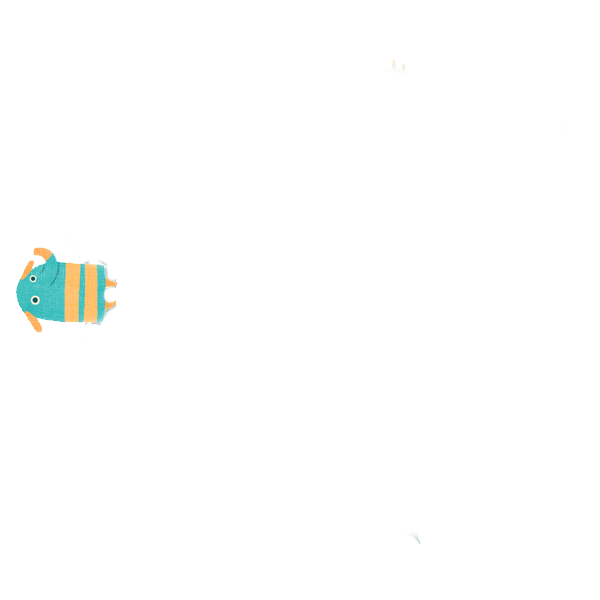 ADD YOUR TITLE
Nullam eu tempor purus. Nunc a leo magna, sit amet consequat risus. Nullam eu tempor purus.
ADD YOUR TITLE
Nullam eu tempor purus. Nunc a leo magna, sit amet consequat risus. Nullam eu tempor purus.
ADD YOUR TITLE
Nullam eu tempor purus. Nunc a leo magna, sit amet consequat risus. Nullam eu tempor purus.
ADD YOUR TITLE
Nullam eu tempor purus. Nunc a leo magna, sit amet consequat risus. Nullam eu tempor purus.
TITLE ADD HERE
TITLE ADD HERE
TITLE ADD HERE
TITLE ADD HERE
TITLE ADD HERE
TITLE ADD HERE
TITLE ADD HERE
TITLE ADD HERE
TITLE ADD HERE
59%
67%
25%
TITLE ADD HERE
Lorem ipsum doloror amet consectetur adipisicing elit sed do eiusmod temporLorem ipsum doloror amet consectetur adipisicing elit sed do eiusmod tempor
TITLE  ADD  HERE
TITLE  ADD  HERE
Lorem ipsum doloror amet consectetur adipisicing elit sed
Lorem ipsum doloror amet consectetur adipisicing elit sed
TITLE  ADD  HERE
TITLE  ADD  HERE
Lorem ipsum doloror amet consectetur adipisicing elit sed
Lorem ipsum doloror amet consectetur adipisicing elit sed
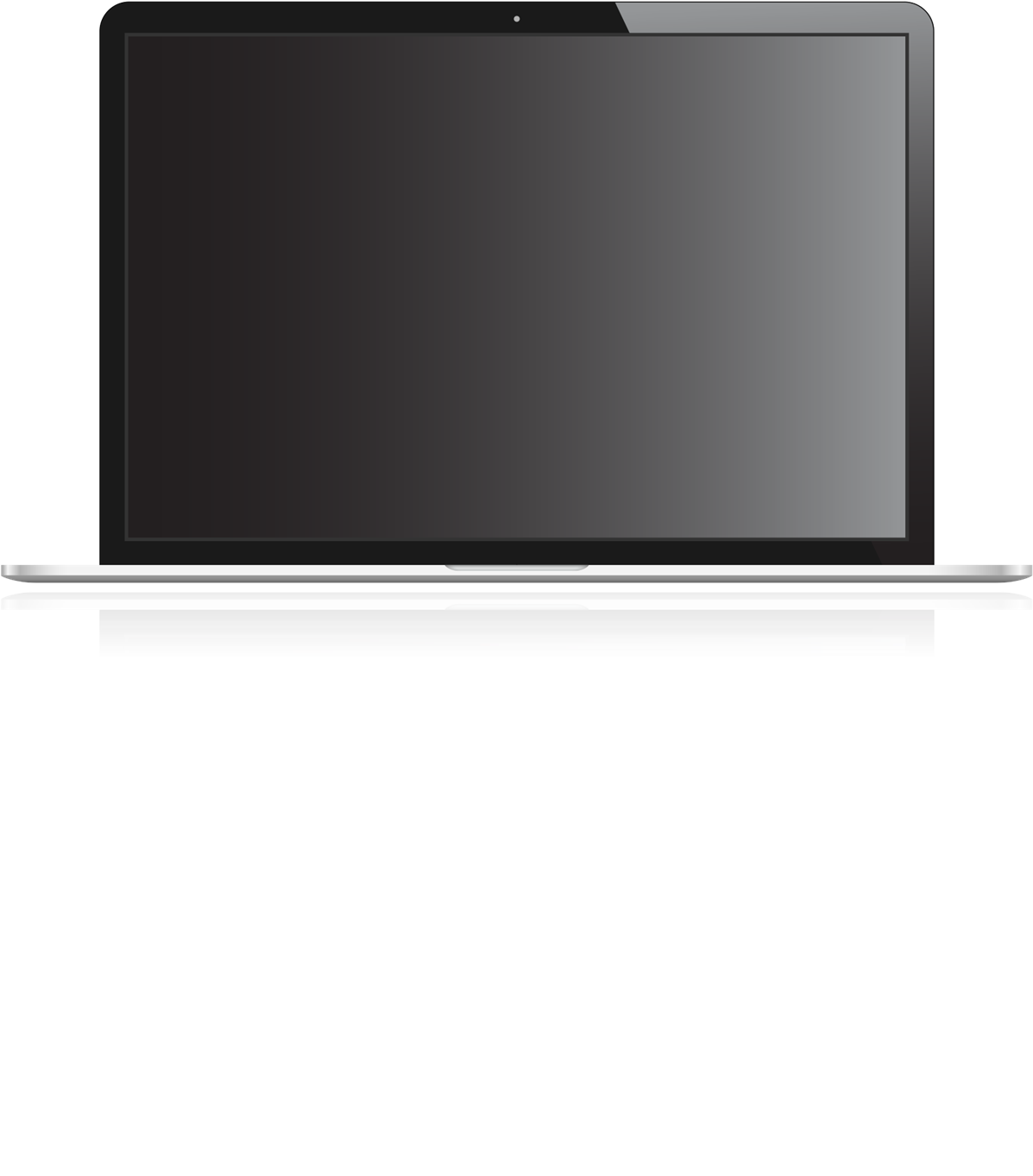 TITLE  ADD  HERE
Lorem ipsum doloror amet consectetur adipisicing elit sed do eiusmod tempor
TITLE  ADD  HERE
Lorem ipsum doloror amet consectetur adipisicing elit sed do eiusmod tempor
TITLE  ADD  HERE
TITLE  ADD  HERE
TITLE  ADD  HERE
Lorem ipsum doloror amet consectetur adipisicing elit sed
Lorem ipsum doloror amet consectetur adipisicing elit sed
Lorem ipsum doloror amet consectetur adipisicing elit sed
TITLE  ADD  HERE
Lorem ipsum doloror amet consectetur adipisicing elit sed do eiusmod tempor
TITLE
TITLE
Lorem ipsum doloror
Lorem ipsum doloror
Lorem ipsum doloror
18%
29%
32%
68%
68%
TITLE
TITLE
Lorem ipsum doloror .
Lorem ipsum doloror .
TITLE  
ADD  HERE
TITLE  
ADD  HERE
TITLE  
ADD  HERE
TITLE  
ADD  HERE
Lorem ipsum doloror amet consectetur adipisicing elitr
Lorem ipsum doloror amet consectetur adipisicing elitr
Lorem ipsum doloror amet consectetur adipisicing elitr
Lorem ipsum doloror amet consectetur adipisicing elitr
64%
34%
39%
49%
VS
66%
23%
6%
57%
31%
18%
66%
8%
TITLE  ADD  HERE
TITLE  ADD  HERE
Lorem ipsum doloror amet consectetur adipisicing elit sed do eiusmod tempor
Lorem ipsum doloror amet consectetur adipisicing elit sed do eiusmod tempor
TITLE  ADD  HERE
01
Lorem ipsum doloror amet consectetur adipisicing elit sed do eiusmod tempor
TITLE  ADD  HERE
02
Lorem ipsum doloror amet consectetur adipisicing elit sed do eiusmod tempor
03
TITLE  ADD  HERE
Lorem ipsum doloror amet consectetur adipisicing elit sed do eiusmod tempor
04
TITLE  ADD  HERE
Lorem ipsum doloror amet consectetur adipisicing elit sed do eiusmod tempor
TITLE  ADD  HERE
Lorem ipsum doloror amet consectetur adipisicing elit sed do e
TITLE  ADD  HERE
Lorem ipsum doloror amet consectetur adipisicing elit sed do e
TITLE  ADD  HERE
Lorem ipsum doloror amet consectetur adipisicing elit sed do e
TITLE  ADD  HERE
Lorem ipsum doloror amet consectetur adipisicing elit sed do e
TITLE  ADD  HERE
Lorem ipsum doloror amet consectetur adipisicing elit sed do e
61%
62%
73%
85%
56%
TITLE  
ADD  HERE
TITLE  
ADD  HERE
TITLE  
ADD  HERE
TITLE  
ADD  HERE
Lorem ipsum doloror amet consectetur adipisicing elit sed do eiusmod tempor
Lorem ipsum doloror amet consectetur adipisicing elit sed do eiusmod tempor
Lorem ipsum doloror amet consectetur adipisicing elit sed do eiusmod tempor
Lorem ipsum doloror amet consectetur adipisicing elit sed do eiusmod tempor
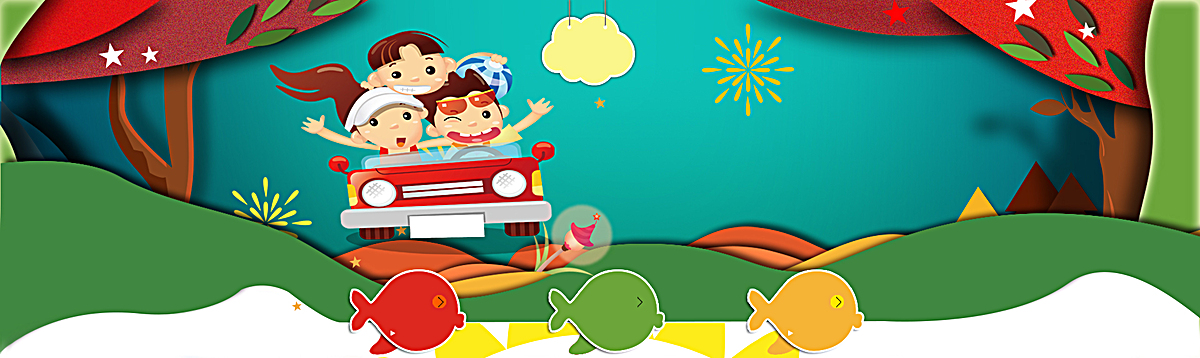 THANKS
Your Class Name